Radioactive Decay and Half-Life Calculations
Alpha, Beta, and Gamma Decay
The Atom
The atom consists of two parts:
1.  The nucleus which contains:
protons
neutrons
2.  Orbiting electrons.
Mass number
=  number of protons + number of neutrons
A
X
Element symbol
Z
Atomic number
=  number of protons
238
235
U
U
92
92
There are many types of uranium:
238
235
U
U
92
92
There are many types of uranium:
Isotopes of any particular element contain the same number of protons, but different numbers of neutrons.
Radioactive Decay
Radioactive decay results in the emission of either:
an alpha particle (a),
a beta particle (b),
or a gamma ray(g).
Alpha Decay
An alpha particle is identical to that of a helium nucleus.
It contains two protons and two neutrons.
226
222
Ra
Rn
88
86
4
He
2
Alpha Decay
Beta Decay
A beta particle is a fast moving electron which is emitted from the nucleus of an atom undergoing radioactive decay.
Beta decay occurs when a neutron changes into a proton and an electron.
Beta Decay
As a result of beta decay, the nucleus has one less neutron, but one extra proton.
The atomic number, Z, increases by 1 and the mass number, A, stays the same.
218
218
Po
At
84
85
0
b
-1
Beta Decay
Gamma Decay
Gamma rays are not charged particles like a and b particles.
Gamma rays are electromagnetic radiation with high frequency.
When atoms decay by emitting a or b particles to form a new atom, the nuclei of the new atom formed may still have too much energy to be completely stable.
This excess energy is emitted as gamma rays (gamma ray photons have energies of ~ 1 x 10-12 J).
The grid below represents a quantity of C14. Each time you click,
one half-life goes by. Try it! 
C14 – blue        N14 - red
As we begin notice that no time
has gone by and that 100% of the
material is C14
Age = 0 half lives (5700 x 0 = 0 yrs)
The grid below represents a quantity of C14. Each time you click,
one half-life goes by. Try it! 
C14 – blue        N14 - red
After 1 half-life (5700 years), 50% of
the C14 has decayed into N14. The ratio
of C14 to N14 is 1:1. There are equal
amounts of the 2 elements.
Age = 1 half lives (5700 x 1 = 5700 yrs)
The grid below represents a quantity of C14. Each time you click,
one half-life goes by. Try it! 
C14 – blue        N14 - red
Now 2 half-lives have gone by for a total
of  11,400 years. Half of the C14 that was
present at the end of half-life #1 has now
decayed to N14. Notice the C:N ratio. It
will be useful later.
Age = 2 half lives (5700 x 2 = 11,400 yrs)
The grid below represents a quantity of C14. Each time you click,
one half-life goes by. Try it! 
C14 – blue        N14 - red
After 3 half-lives (17,100 years) only
12.5% of the original C14 remains. For
each half-life period half of the material
present decays. And again, notice the 
ratio, 1:7
Age = 3 half lives (5700 x 3 = 17,100 yrs)
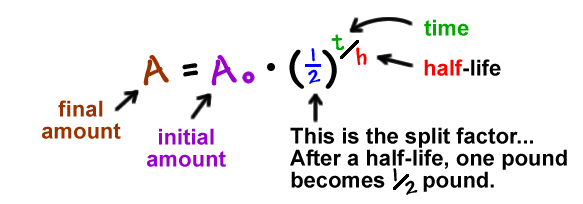 Carbon 14 dating
Half-Life Calculation #1
You have 400 mg of a radioisotope with a half-life of 5 minutes.  How much will be left after 30 minutes?
19
Half-Life Calculation #2
Suppose you have a 100 mg sample of Au-191, which has a half-life of 3.4 hours.  How much will remain after 10.2 hours?
20
Half-Life Calculation # 3
Cobalt-60 is a radioactive isotope used in cancer treatment.  Co-60 has a half-life of 5 years.  If a hospital starts with a 1000 mg supply, how many mg will need to be purchased after 10 years to replenish the original supply?
21
Half-Life Calculation # 4
A radioisotope has a half-life of 1 hour.  If you began with a 100 g sample of the element at noon, how much remains at 3 PM? At 6 PM? At 10 PM?
22
Half-Life Calculation # 5
How many half-lives have passed if 255 g of Co-60 remain from a sample of 8160 g?
23
Half-Life Calculation # 6
Suppose you have a sample containing 400 nuclei of a radioisotope.  If only 25 nuclei remain after one hour, what is the half-life of the isotope?
24
Half-Life Calculation # 7
If a radioactive element has diminished by 7/8 of its original amount in 30 seconds, what is its half-life?
25
Answers to Half-Life Calculations
Half-Life Calculation #1
 6.25 mg
Half-Life Calculation #2
 12.5 mg
Half-Life Calculation #3
 750 mg
26
Answers to Half-Life Calculations
Half-Life Calculation #4
 12.5 g, 1.5625 g, 0.09765625 g
Half-Life Calculation #5
 5 half-lives
27
Answers to Half-Life Calculations
Half-Life Calculation #6
 15 minutes
Half-Life Calculation #7
 10 seconds
28